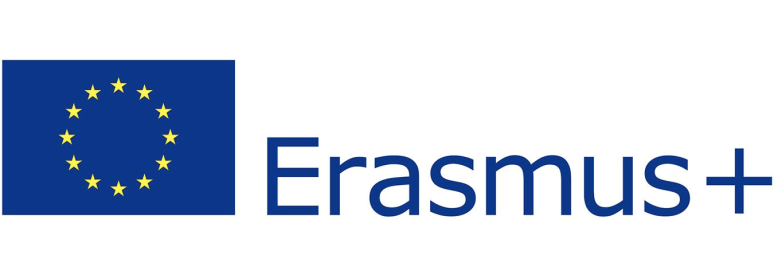 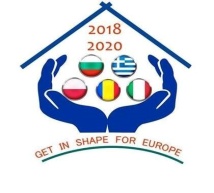 5th GENERAL SENIOR HIGH SCHOOL OF AIGALEO
Erasmus+ in the light of the COVID-19 pandemic
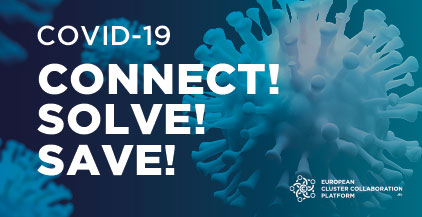 The coronavirus pandemic and the Erasmus+ programme
The COVID-19  outbreak negatively affects the carrying out of  many activities, which are ongoing or have been planned, under the Erasmus+ programme. 
The European Commission’s main objective is the safety and protection of all Erasmus+ participants, while fully respecting all the containment measures taken at national level.
Care for individual participants
More specifically, the Commission has taken care of all the participants in the Erasmus+ programme, in order to face the effects of the pandemic.
 Concerning  students, pupils, volunteers or  teachers on mobility abroad facing difficulties, they need to contact their home institution.
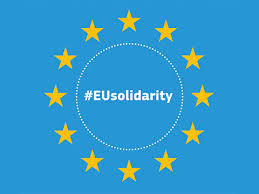 Care for institutions
Concerning institutions, they can get in touch with:
the national Agency in their country or with
the Education, Audiovisual and Culture Executive Agency (EACEA), in case of centralised projects
Care for beneficiary-and prospective beneficiary -organisations.
For beneficiary organisations, the European Commission is providing maximum flexibility to adapt their activities to the current situation, within the limits of the legal framework applicable.
Deadlines for ongoing calls have been postponed.
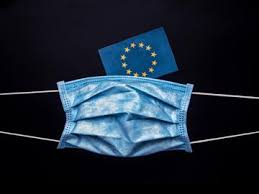 The European Commission has taken the following measures :
The Commission has issued guidance to Erasmus+ National Agencies that they can invoke the “force majeure” clauses .

This will allow them to assess the possibility of accepting  additional costs up to a maximum grant amount.
The European Commission has taken the following measures  for all planned activities:
Deadlines for all planned activities may be postponed  up to 12 months per project. The maximum length of the project cannot exceed 36 months.

Several thousand ongoing Erasmus+ partnership projects have the opportunity to reschedule activities that could not take place in Spring 2020.
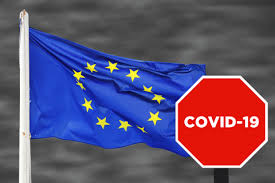 In the field of Higher Education:
Higher education institutions are asked to be as flexible and pragmatic as possible to help students achieve the outcomes indicated in their learning agreements, regardless of the students’ geographical location, for example, through remote studying arrangements with the use of digital tools.
Recent graduates who need to postpone their planned placementts abroad will be allowed to take them up within 18 months of their graduation, instead of the normal 12-month timeframe.
Erasmus+ National Agencies and higher education institutions are encouraged to cooperate with local Erasmus Student Network sections and national students unions to support students on mobility.
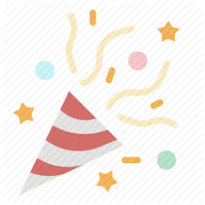 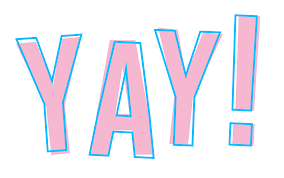 #Continue Erasmus!
The Greek National Agency continues to adapt to the new reality, adopting the motto #Continue Erasmus!, as well as the beneficiaries of the Program # continue Erasmus! 
Schools that participate in the Erasmus+ have adapted their activities to the current situation, have collaborated online with their colleagues  abroad and offered their pupils the chance to use digital tools to collaborate  with students  abroad.
 Many Greek higher education institutions offer online courses to Erasmus+ students, who either return to their homeland, or prefer to stay in Greece as a "safer country", but also information and  support to Greek Erasmus + students.
Thank you ! 5th General Senior High School of Aigaleo
We continue eramsus+,

GISE: GET IN SHAPE FOR EUROPE,
2018-2021
Bibliography : https://www.iky.gr/el/
Nikoletta Rentoula